Louvain-la-Neuve, 27th June 2011
Building an ergonomic guidefor multi-platform interfaces
Nguyen Thanh-Diane
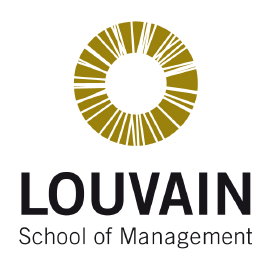 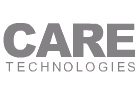 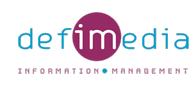 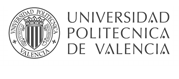 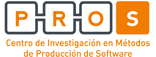 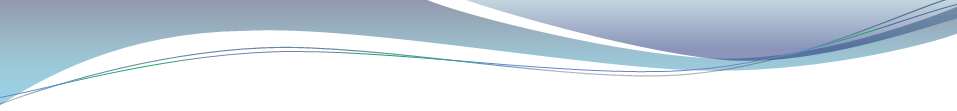 Table of Contents
Motivations
Goals of the thesis
Research Methodology
Review of the state of the art
References selection
Base of the ergonomic guide : DESTINE
The OO-Method
Examples of applications  : Android and iOS
Conclusion
2
Nguyen Thanh-Diane - 2010/2011
Motivations
Problems:
Huge variety of devices, software/hardware
Large quantity of available guidelines

Limitations of current works about ergonomic guidelines
Incompleteness
Heavy description
Difficult interpretation
Conflicting issues
Out of date information
The lack of classification of guidelines

Examples:
Guideline: “Impose a style in using CSS”    vs    Guideline : “Let the user to choose its policy” (Norcier ,2008)
Guideline for desktop computer : “Design a page in order to be readable in 800 x 600 resolution” (Norcier ,2008)
	Guideline for widescreen: “Design for 1024x768 minimum resolution” (Michele McDonough ,2010)
Nguyen Thanh-Diane - 2010/2011
3
Goals of the thesis
Main Goal
	Provide user interface designers and developers with support for designing multi-platform user interfaces.

Sub-Goals
Know the state of the art related to guidelines for multi-platform interfaces.
Create the ergonomic guide
Disseminate the ergonomic guide among research groups devoted to improve usability of software systems.
Verify the usefulness of guidelines by an application
4
Nguyen Thanh-Diane - 2010/2011
Research Methodology
Methodology based on the design cycle research
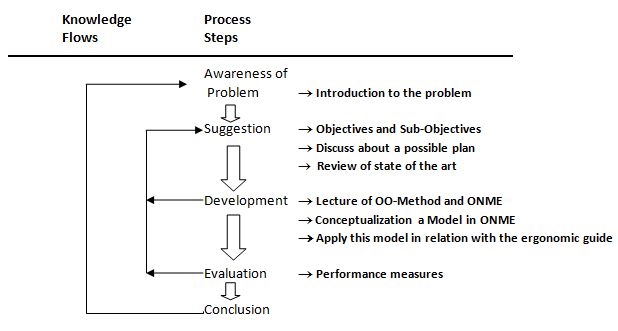 5
Nguyen Thanh-Diane - 2010/2011
Review of the state of the art
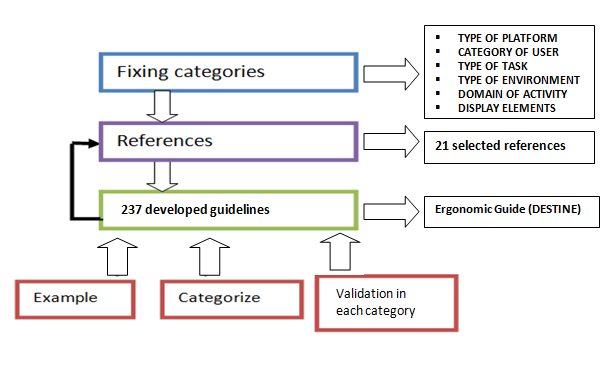 Nguyen Thanh-Diane - 2010/2011
6
Smartphones
Worldwide Smartphone Sales to End Users by Operating System





		 2009 year		

	              2010 year


Selected Smartphones: 
Android by its great increase in sales and using
iOS : The first iPhone has revolutionized the design (own patterns and guidelines) of electronic devices that surround us.
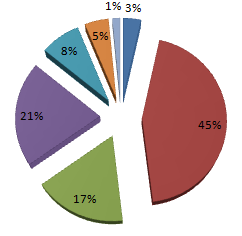 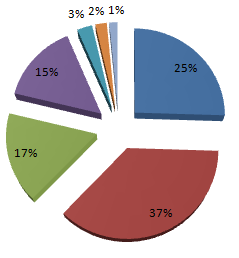 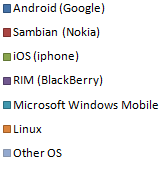 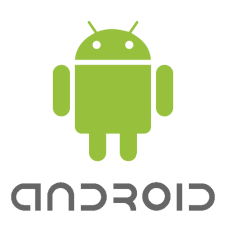 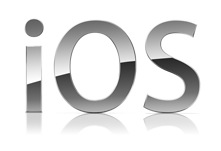 7
Nguyen Thanh-Diane - 2010/2011
Motivation of the references selection to extract guidelines
Main Motivations in selection of references:
Up-to-date guidelines
How to avoid the most current mistakes in applications or websites
Complete and illustrated content 
Related to categories
Credibility by experiments
The popularity 
	Examples : - Jakob Nielsen 
			   - Articles with the agreement of the U.S. 			     Department of Health and Human Services
Nguyen Thanh-Diane - 2010/2011
8
Ergonomic guideline template
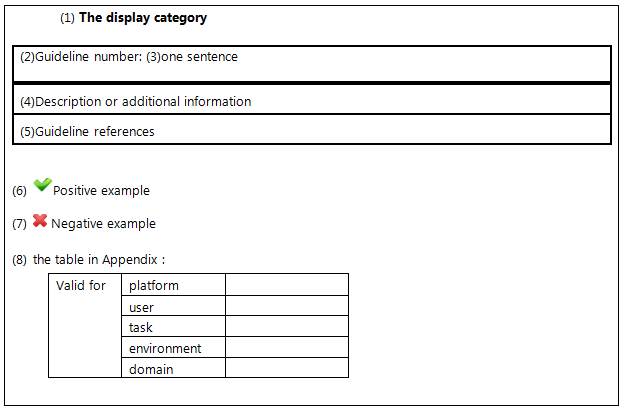 9
Nguyen Thanh-Diane - 2010/2011
Example of an ergonomic guideline
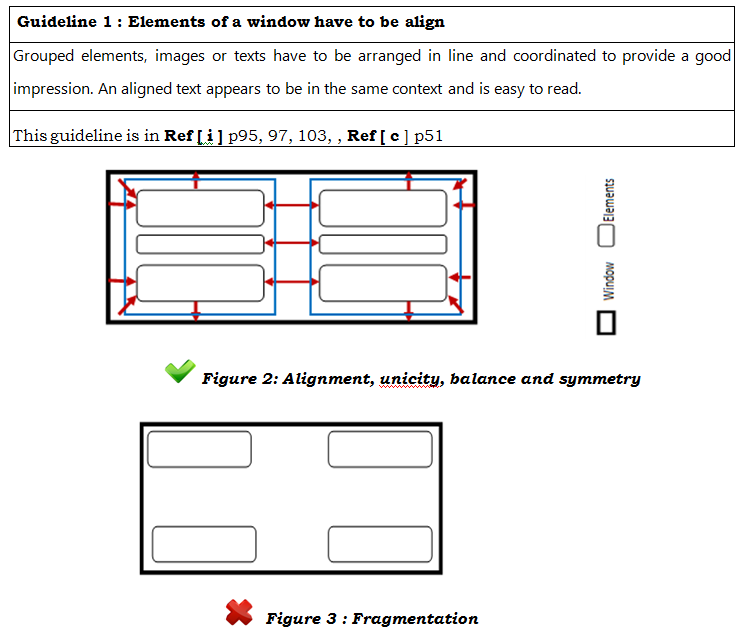 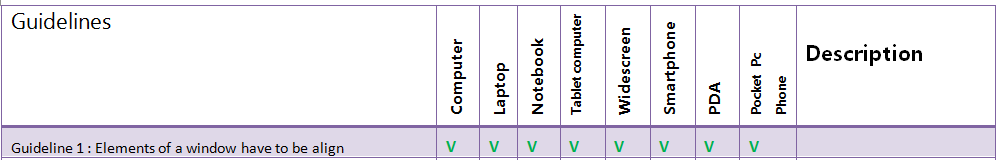 10
Nguyen Thanh-Diane - 2010/2011
Base of the ergonomic guide:DESTINE
DESTINE : Design & Evaluation STudio for INtent-based Ergonomic web sites
Compatible XML language called GDL
Description of categories
237 available ergonomic guidelines for multi-plaforms in the database.
List, name, description, resume, illustration of each guideline
Structured and complete view on each guideline related to own categories
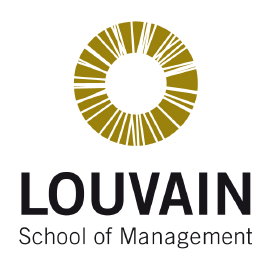 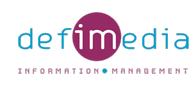 11
Nguyen Thanh-Diane - 2010/2011
Destine
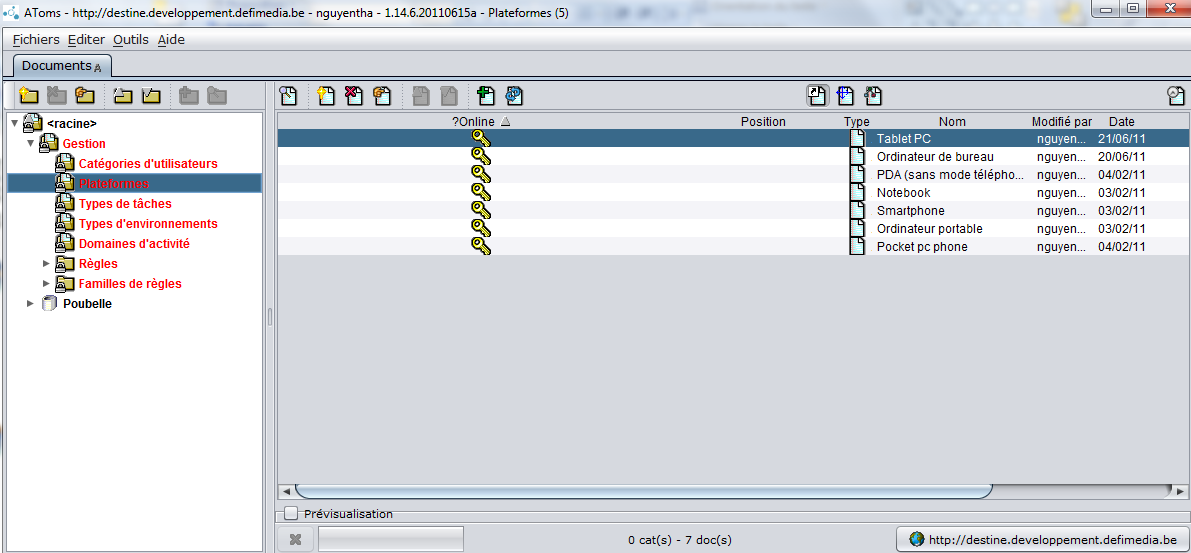 12
Destine
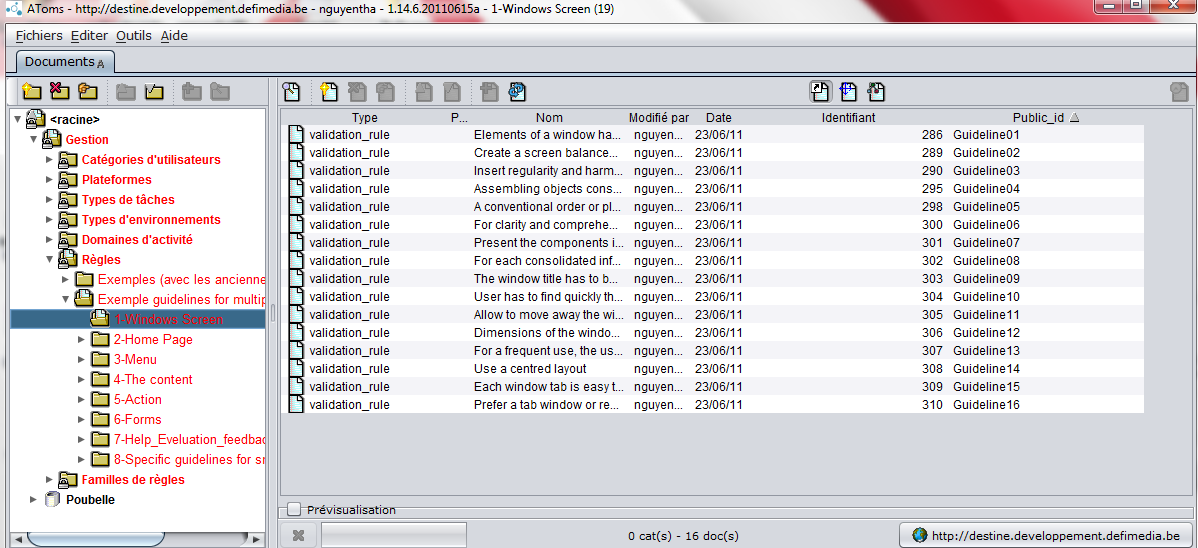 13
Nguyen Thanh-Diane - 2010/2011
Destine
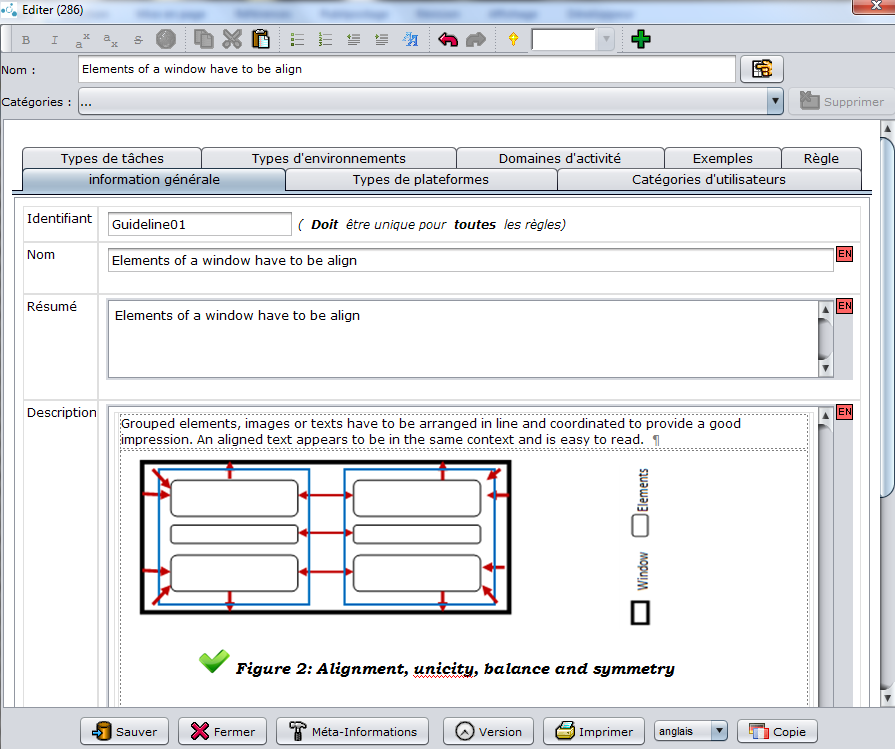 14
Destine
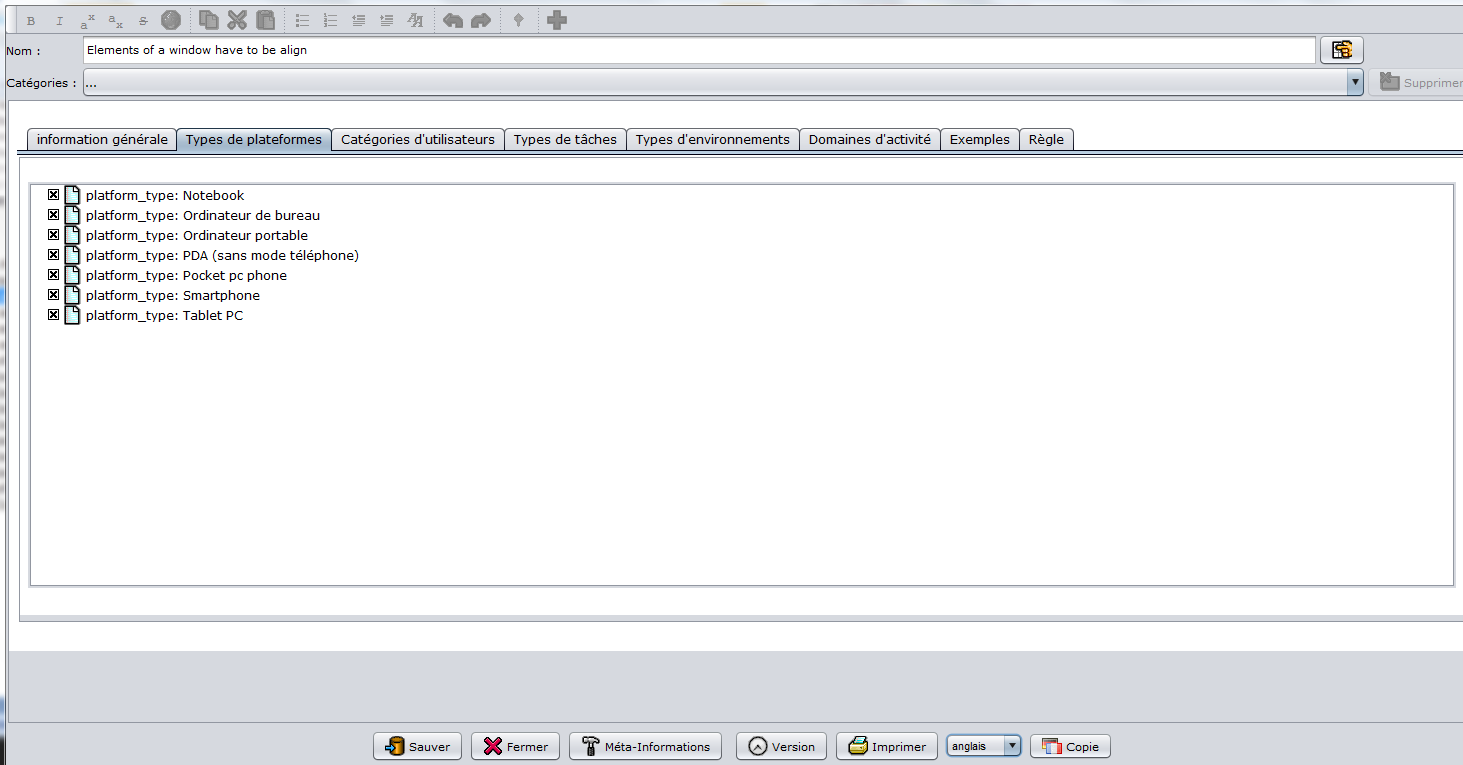 15
Development step : the OO-Method learning
The Interaction Model of OO-Method
16
Nguyen Thanh-Diane - 2010/2011
Conceptual Model : example
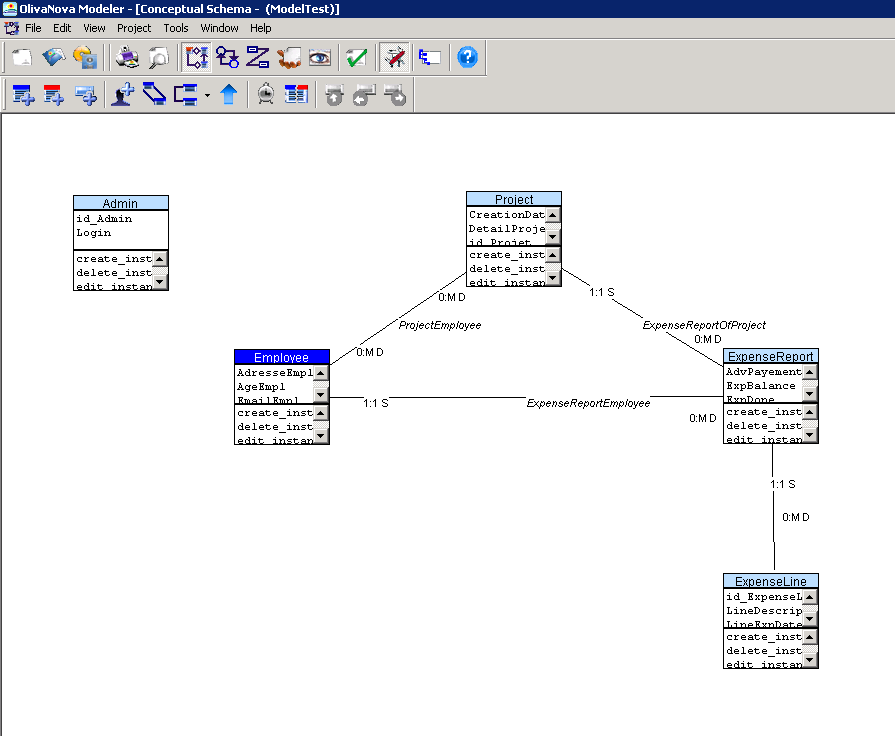 17
Nguyen Thanh-Diane - 2010/2011
Web View and Office View generated by OLIVANOVA software
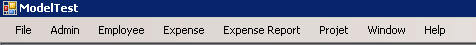 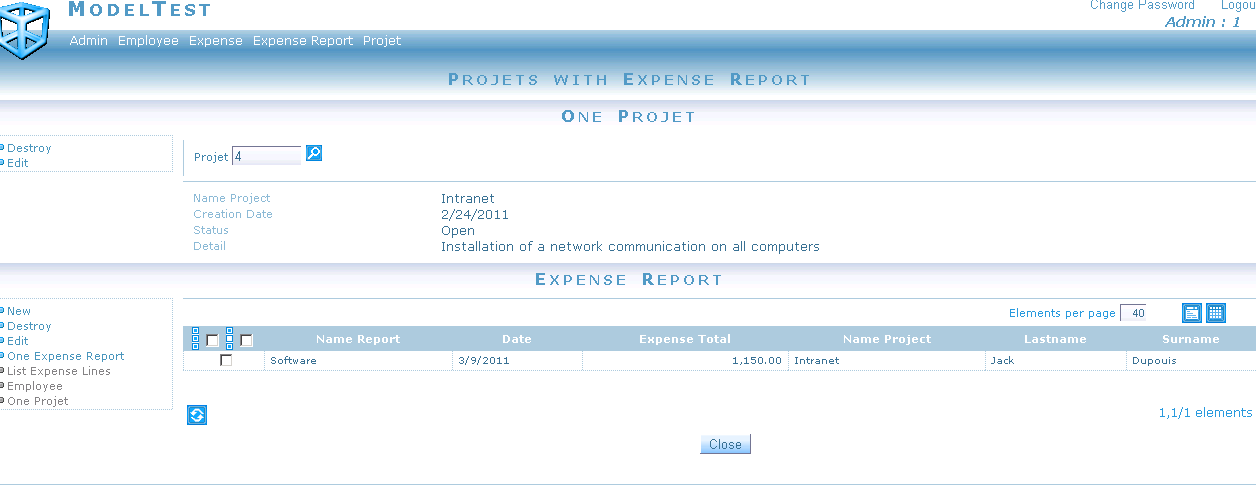 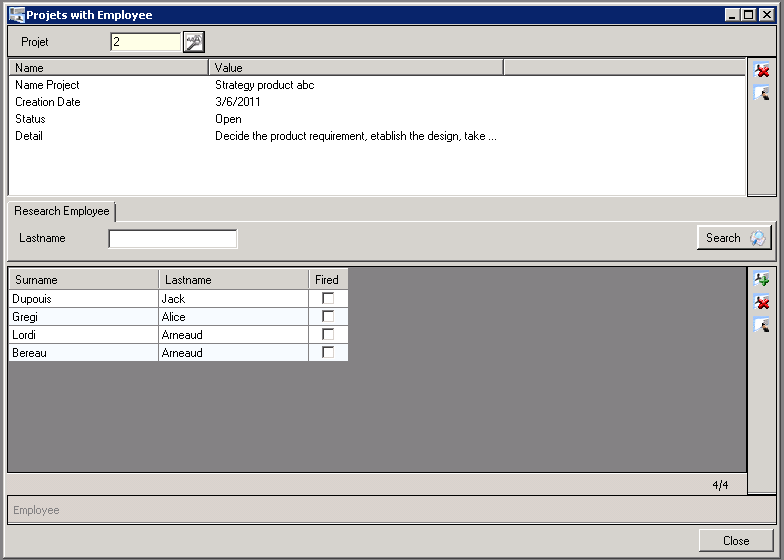 18
Nguyen Thanh-Diane - 2010/2011
Application of the ergonomic guide on Android:HAT
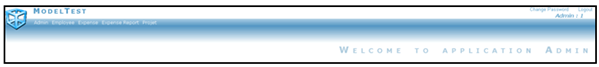 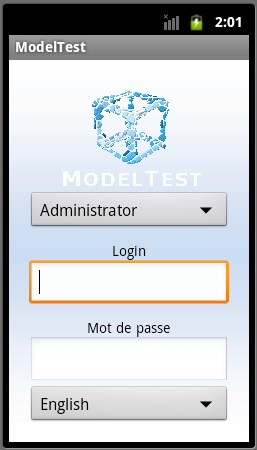 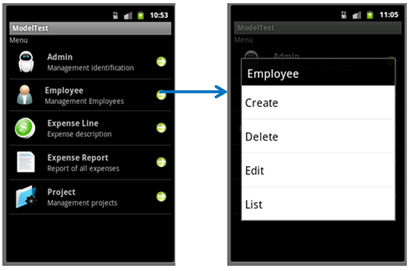 19v
Nguyen Thanh-Diane - 2010/2011
Application of the ergonomic guide on iOS:HAT
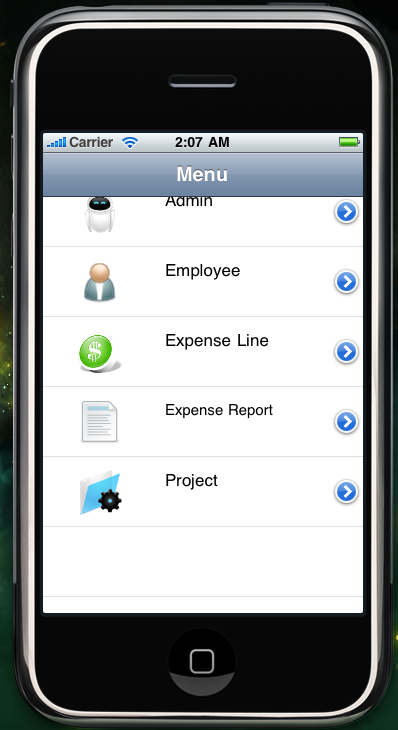 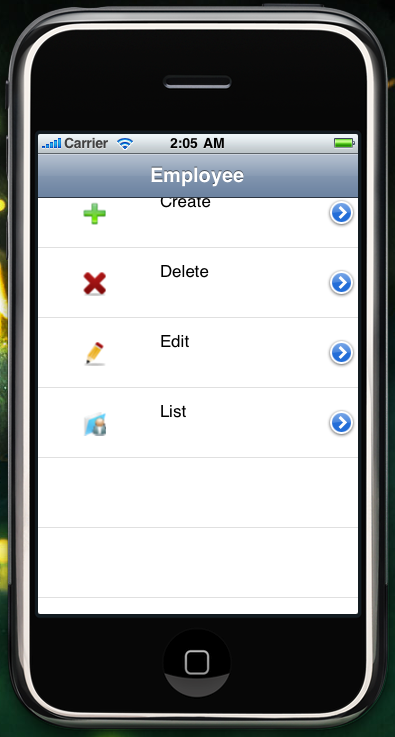 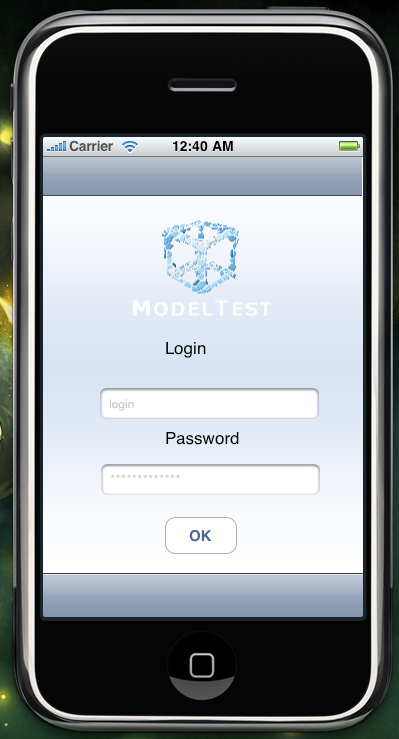 20
Nguyen Thanh-Diane - 2010/2011
Application of the ergonomic guide on Android:SIU
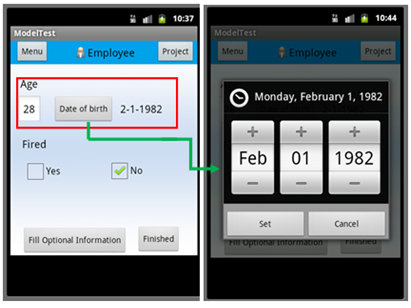 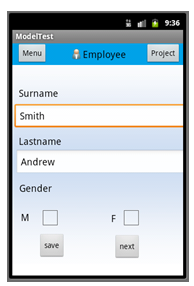 21
Nguyen Thanh-Diane - 2010/2011
Application of the ergonomic guide on iOS:SIU
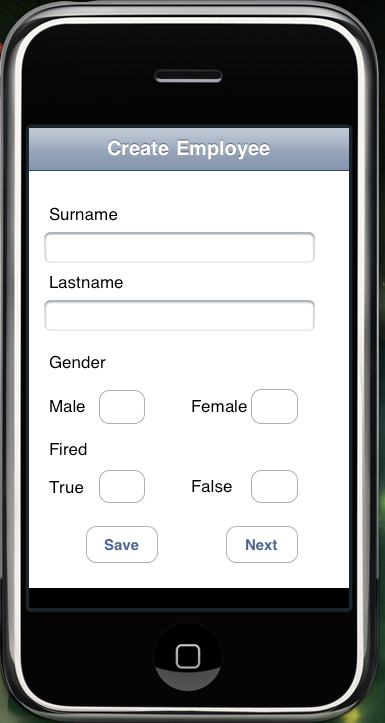 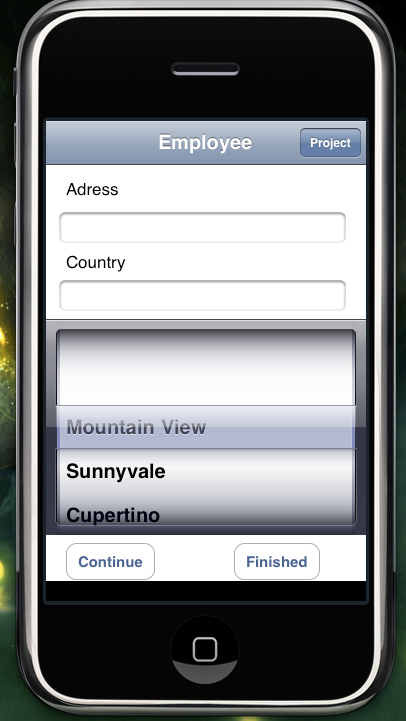 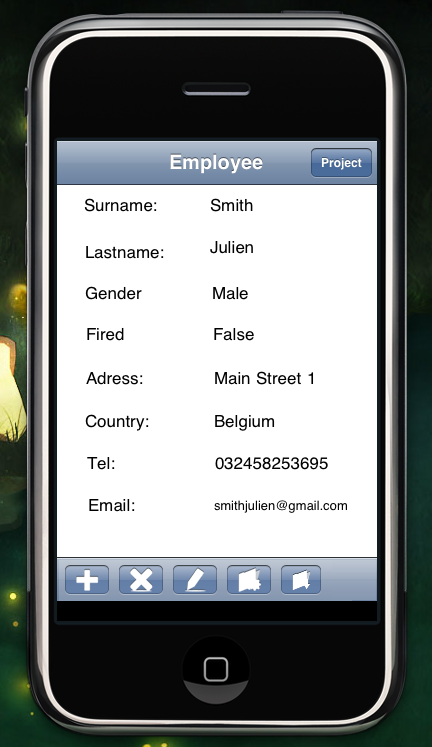 22
Nguyen Thanh-Diane - 2010/2011
Application of the ergonomic guide on Android:PIU
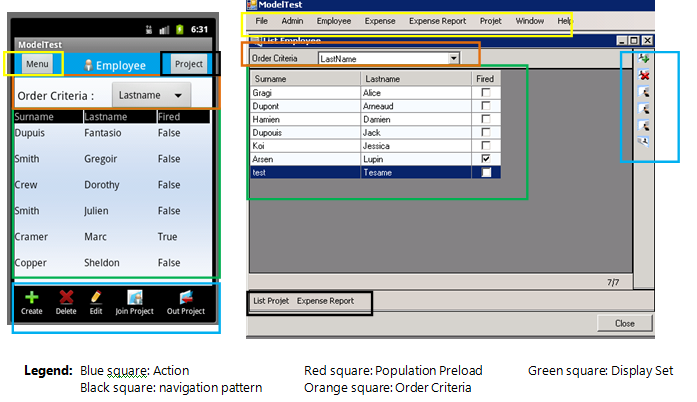 23
Nguyen Thanh-Diane - 2010/2011
Application of the ergonomic guide on Android:PIU
Model selection, filtering
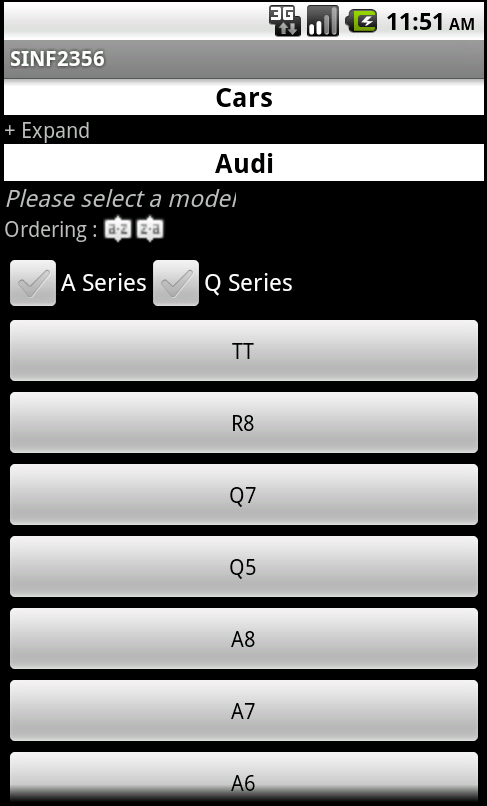 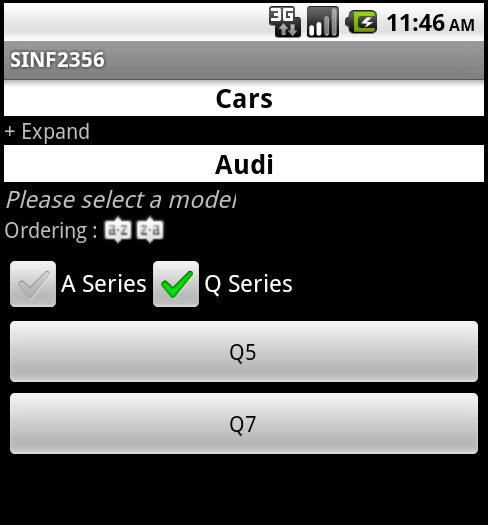 24
Nguyen Thanh-Diane - 2010/2011
Application of the ergonomic guide on Android:Master Detail Interaction Unit
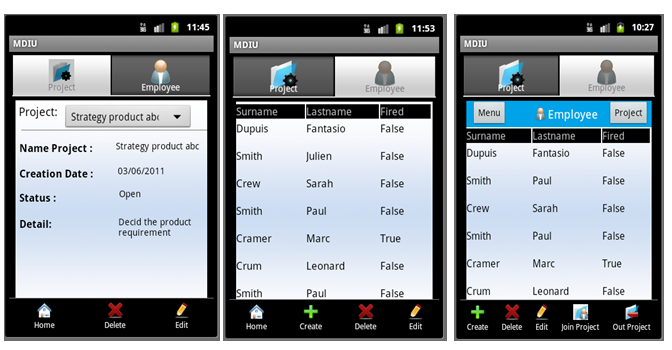 25
Nguyen Thanh-Diane - 2010/2011
Conclusions
The support for designing multi-platform user interfaces is defined in the software DESTINE with 237 guidelines.
Challenge of unknown tools for Android and iOS
Diversity of collaboration and partners
Evolutions
Future collaboration in OO-Method domain with other international researchers 
Experimentations: to determine the percentage of developer that will follow the rules of the guide
26
Nguyen Thanh-Diane - 2010/2011
Thank   you  for  your  attention
27
Nguyen Thanh-Diane - 2010/2011